epSOS OpenNCP Workshop
OpenNCP technology, architecture and use in a real pilot environment
Konstantin Hyppönen (IT Architect, Kanta services, Kela, Finland)
Content
Technical architecture
Support of epSOS services
Overall architecture
Support of IHE profiles
What is there and what is not
Use of OpenNCP in a real pilot
Experiences
Stability and security
Summary
Part 1: Technical architecture
What services are supported?
epSOS 1
Patient Summary (PS) – fetch a summary of person’s vaccinations, allergies, adverse reactions, immunizations, past illnesses, medical devices, medication summary, etc. etc.
Electronic Prescription (eP) – fetch electronic prescriptions, dispense them, send dispensation information back to patient’s home country
epSOS 2
Healthcare Encounter Report (HCER) – after a healthcare encounter, submit new information to patient’s home country
Medication Related Overview (MRO) – fetch history of medication use (subset of a patient summary)
Patient Access (PAC) – show Patient Summary data to the patient in a chosen language
Something new
Trillium Bridge: Support of some use cases, demoed here in Athens.
Export translated patient summary from the PAC view.
Load a document into the portal and translate it into a chosen language.
What IHE profiles are supported?
Communication between NCPs:
XCPD Cross-Community Patient Discovery
Patient identification
XCA Cross-Community Access 
Fetch a list of available documents
Retrieve a certain document
XDR Cross-enterprise Document Reliable Interchange 
Submit a document to the patient’s home country
Security and logging:
ATNA Audit Trail and Node Authentication
Write audit logs about every transaction.
A web interface for access to logs is included
XUA++ Cross-Enterprise User Assertion, with extensions
Send healthcare professional authentication information and treatment relationship confirmation to patient’s home country, along with requests for data
Two different assertions, something not commonly supported
In documents and server infrastructure other profiles may be also supported (e.g. BPPC, CT). However, for OpenNCP they are “transparent”.
OpenNCP: overall architecture
NCP Country B role
NCP Country A role
National patient ID infrastructure
XCPD client
XCPD server
epSOS server APIs
Patient 
search
National interfaces or APIs
epSOS client connector
Portal B
or another client
National PS infrastructure
PS, eP search
XCA client
XCA server
eD, Consent, HCER submit
National eP/eD infrastructure
XDR client
XDR server
National HCP ID infrastructure
Security manager
Security manager
Patient authentication infastructure (for PAC service)
Consent manager
National consent infrastructure
Audit record repository
Audit manager
Audit manager
Audit record repository
eADC
eADC
Transformation modules
Transformation modules
TM
TSAM
LTR
TM
TSAM
LTR
Configuration and maintenance
Configuration and maintenance
Terminology sync mgr
Config mgr
Config mgr
Terminology sync mgr
epSOS central services
Core component
Config server
TM = transformation manager
TSAM = Transformation Service Access Manager
LTR = Local Terminology Repository
eADC = epSOS Automatic Data Collector
Terminology server
National component
Example: Request a document and send it from A to B
Country B
Country A
TRC-STS
Assertion validator
TRC 
assertion
OK or
error description
HCP data, patient ID
Assertion
XCA Retrieve request with 
HCP ID and TRC assertions
fetchDoc()
fetchDoc()
Portal B
epSOS XCA protocol terminator (client)
epSOS XCA protocol terminator (server)
National Connector
Friendly
Friendly
HCP authenticator
Pivot
Audit log
Audit log
Pivot
Friendly
Friendly
Pivot
Audit log
Audit log writer
Audit log writer
Transformation manager
Transformation manager
* Some components missing from the figure: eADC, consent manager, config manager
Friendly
Document in language A or B
HCP = Healthcare professional
TRC = Treatment Relationship Confirmation
STS = Secure Token Service
Pivot
Document in English
OpenNCP: a library or an out-of-the-box product?
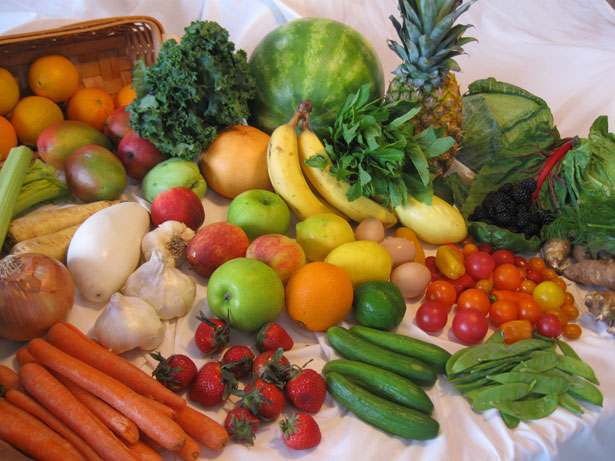 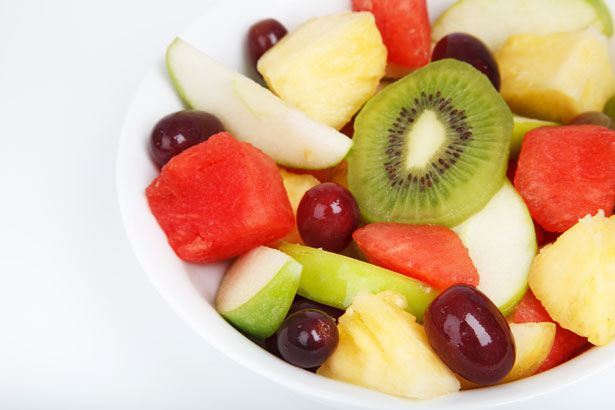 ?
OR
Both
Offers a ready-to-deploy NCP solution, with clear installation instructions
Offers a set of components which can be used separately
A blueprint for the use of certain external OSS components
Support of IHE profiles
Implementation of IHE profiles is complete for the epSOS use cases
For other use cases certain modifications or additions may be required.
Clear trade-off: Jack of all trades vs. Master of own profession. OpenNCP is more for the latter.
National connectors may affect compatibility, and they often do
Attributes in metadata originating from the National Infrastructures are not always IHE-compatible.
Responsibility is with epSOS PNs.
OpenNCP is quick and adaptive
Compatibility is a moving target. Requirements keep changing, and profiles/bindings do change with them. Minor changes may be crucial.
IHE validators keep getting updated, and generally do a very good job.
Countries which used OpenNCP could easily modify the implementation themselves, and received constant support from the OpenNCP community.
What a PN must do, except installing OpenNCP
Develop a national connector (examples supplied)
Communication with the national infrastructure
Generation of epSOS friendly documents, processing incoming documents
Develop a consent management service and a policy manager
Implement a consent and policy manager, to replace the default (supplied) one
Develop a service for citizens, to give/revoke consents
Extend the portal (epsos-web or OpenNCP portal)
Develop an HCP authentication module, to replace the default one
Patient authentication for the PAC service
May involve communication with other national services (e.g. in Finland, the national pharmacy register and the national professional rights register)
Setting OpenNCP is perhaps the easiest part
An estimate for Finland: 25 % of epSOS work international, 75 % national, despite (or maybe due to) a well-established and stable national infrastructure
Easy to do a demo or a small pilot, hard to make a solution to cover a full nation. The same 25/75 % rule is an optimistic guesstimate.
All challenges/obstacles are known only after all of them have been cleared.
Part 2: Use of OpenNCP in a real pilot
Experiences from the use in a real pilot environment
Stable
“Shoot and forget” – months of uptime both in PPT and in production
Survived changes in the NI without restarts.
Survived changes in background database management systems without restarts.
Somewhat fragmented
SOA has had a clear impact on the architecture. Good for design and stability, but not always easy for setting up the infrastructure.
Firewalls are abundant in National eHealth systems. “Have we opened all what is required, but not more?”
Secure?
OpenNCP itself (+epsos-web) has been security tested successfully
National extensions can make a big difference
Network infrastructure and maintenance processes can make a big difference
Check your national logging requirements
What have you learned?
OpenNCP is an IHE-compliant software pack
Implements a number of IHE profiles + document transformations
Implementations often epSOS-specific, but may be extended/modified (open source!)
Can be used for communication between nations, but also for other needs
OpenNCP is stable and quick to set up
The core is rather compact and easy to study and understand
All PNs that use OpenNCP could develop national connectors within reasonable time, with only little support from the OpenNCP community
Has been running in production since summer 2013, and in pre-pilot testing since summer 2012
Users need more than only OpenNCP
Many components have too much national flavor, out of the scope of OpenNCP
Setting up software is straightforward, changing organizational processes, laws or people’s minds much more difficult
P.S. With OpenNCP, we succeeded, hope this means something.
epSOS OpenNCP Workshop
Thank you for your attention! 
info@epsos.eu